WELCOMEIt’s a fun time!
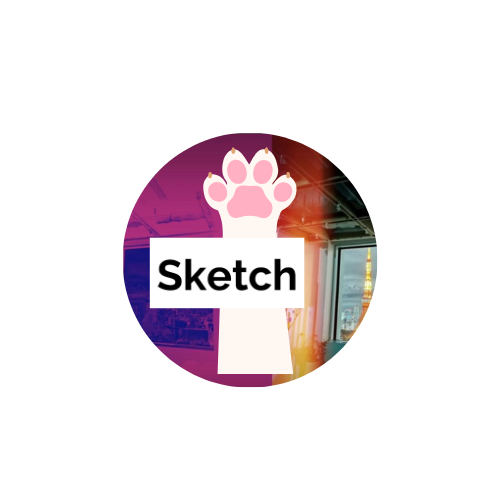 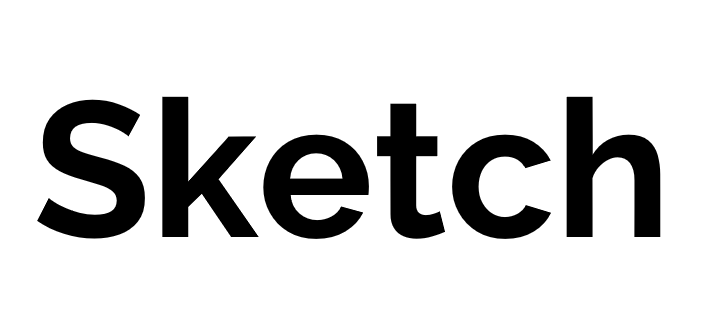 June 19, 2024, Door Open 16:30
神谷町トラストタワー23F WeWork (港区虎ノ門４-１−１) 
Kamiyacho Trust Tower 23F WeWork (4-1-1 Toranomon, Minato-ku)
VIP Room
18:30-20:30
Seminar Room
16:30-18:30
elevators
toilets
SKETCH CONTACT INFO

For late arrival after 17:30, or if you need to leave and return to the venue area, please call

17：30以降のご到着、退室してドアがロックされた場合の連絡先

080-8702-7588
090-5216-9597
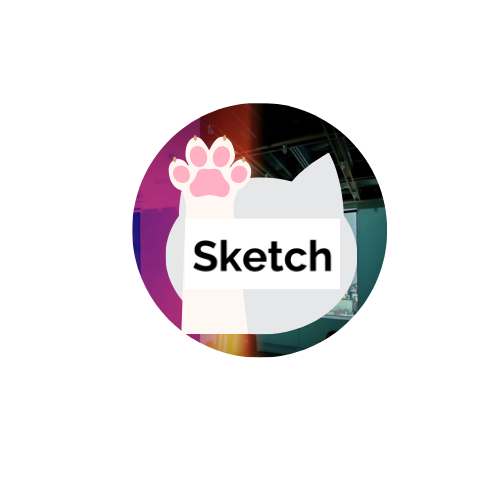 WeWork 
Check in
集合！Meeting Point
Use your QR code!
2
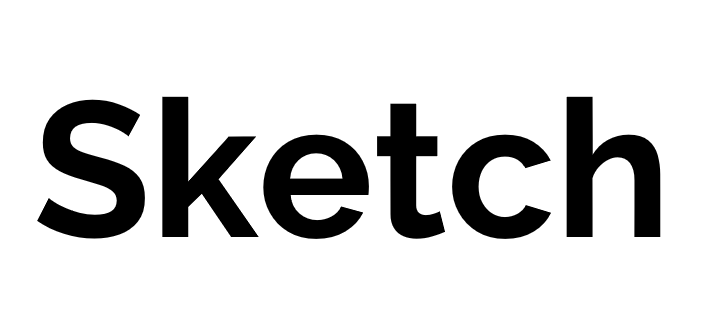 Seating Map
お手洗いとの行き来は事務局がサポート
Contact Crew for restroom access
080-8702-7588
090-5216-9597
イベント受付 Reception
Group D
Group A
Aya
Yohei
Larry
Yohei
Ted
David
セミナールーム入口
Seminar Room Door
日本語
English
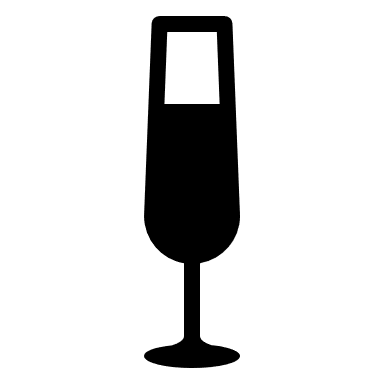 Group E
Group B
David
Miki
Ted
Miki
Larry
Aya
日本語
日本語
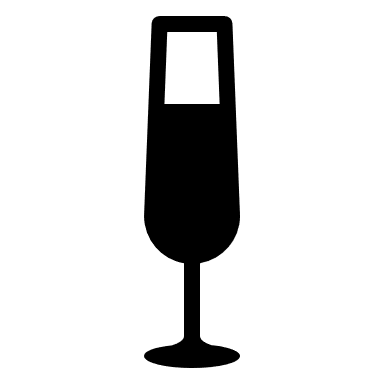 Group F
Group C
Larry
Aya
Miki
Ted
David
Yohei
日本語
English
正面スクリーン Front / Screen
3
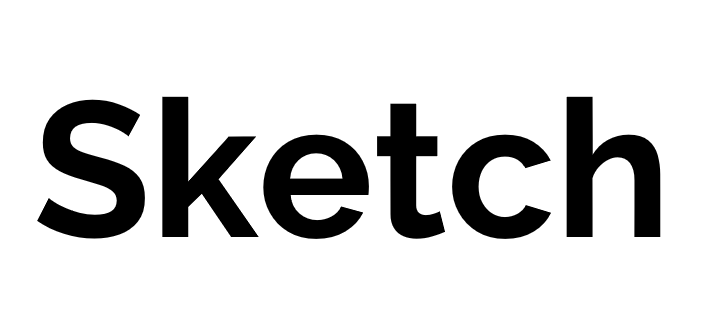 Summer 2024
Blueprinting Tomorrow: a Chief Officers'
Co-Creation Table
&
"Leaders' Lounge" Reception @WeWork VIP Room
未来を描くチーフオフィサーの共創テーブル
&
"秘密基地"ネットワーキングレセプション
@WeWork VIP Room
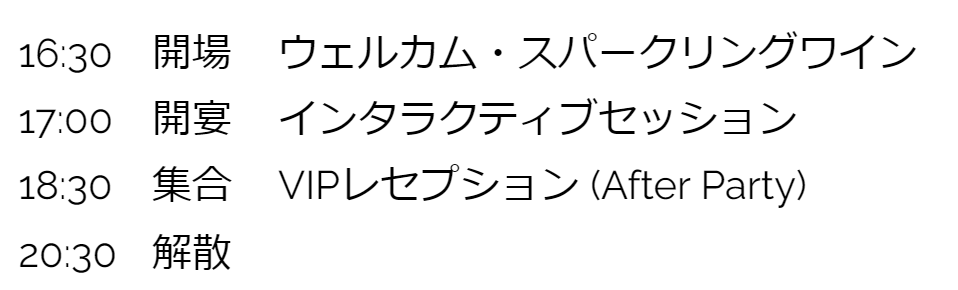 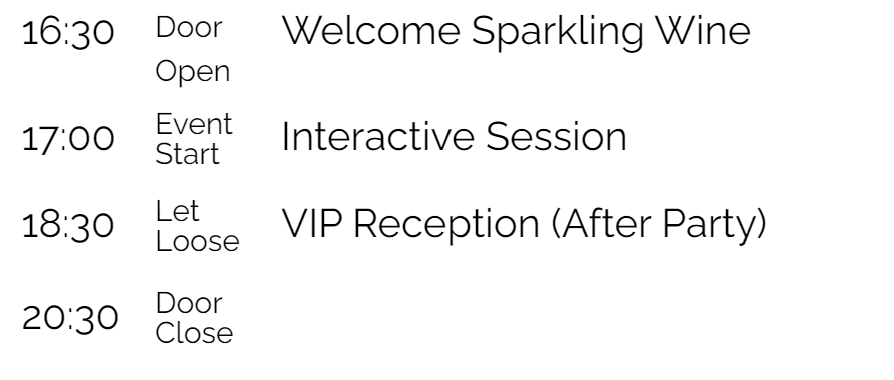 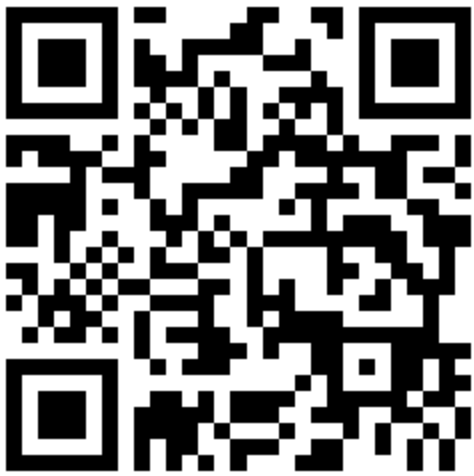 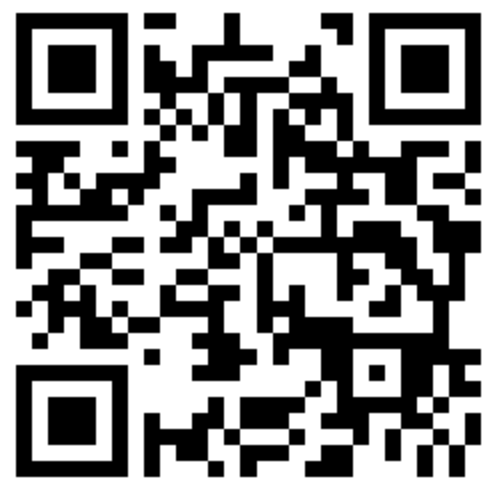 JPN<-Sketch Invitation->ENG
4
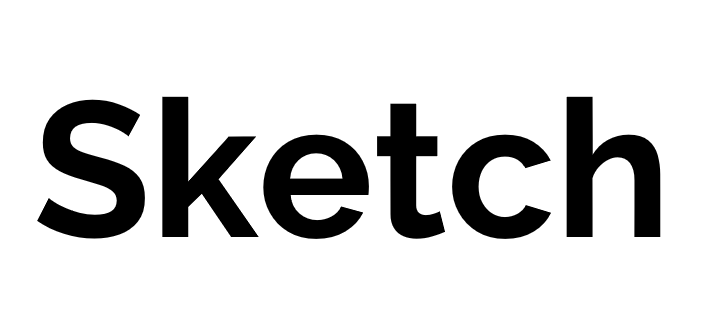 17:00	Welcome by Aya Shimada, Founder, Culturelabs
17:04	Toast 乾杯！by Johnny Yoo, CEO WeWork Japan
17:05	Keynote, "Why does a CEO actively take on DEI activities?“ 
	by Seiji Yasubuchi, CEO, AXA Holdings Japan CEO
17:10	Speaker, "A global case study of a diverse team that led innovation across organizational 
	affiliations and job categories"
	by Jens Heitland, Former Global Head of Innovation, IKEA Centers, joining us online

17:20	Interactive Workshop, MC, Rochelle Kopp, President, Japan Intercultural Consulting; Outside Director, MS&AD Holdings 

18:30	Group Photo -> VIP Room Afterparty
5
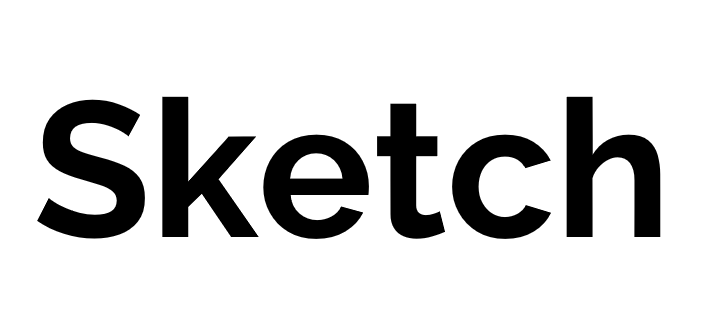 インタラクティブワークショップ Worksheet
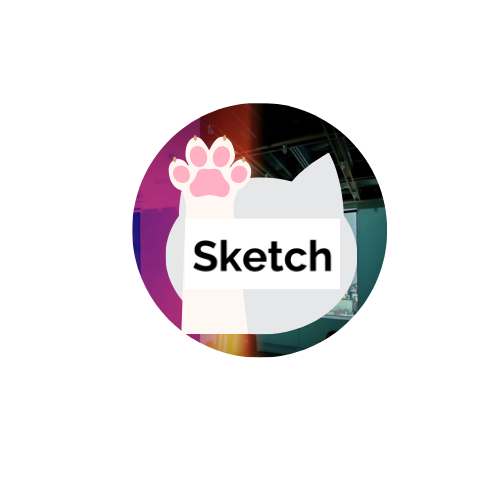 3-min ストーリーテラー（語り部）のストーリー
10-min 「問い」のディスカッションを語り部がリード、代表者一名がメモる
3-min 語り部に対して代表者がディスカッションサマリを発表（“語り返す”）
Each Round
Contains…
「問い」(網羅しなくてOK！)
テーマにおいての自分の組織の課題や、個人意見のシェアリング

市場（社会）の変化*を受けて、今後どのような事業（社会）転換が必要か。そこでなぜorどんな多様な視点・スキル・タレントに活躍いただくのか（*例：AI、人口変動、国内・世界の経済、災害、地政リスクなど）

今の組織（のサイロ思考や非多様な属性）から、インクルーシブ、コラボレーティブ、イノベーティブな組織にどう変えるのか
Round 3
Round 1
Round 2
6
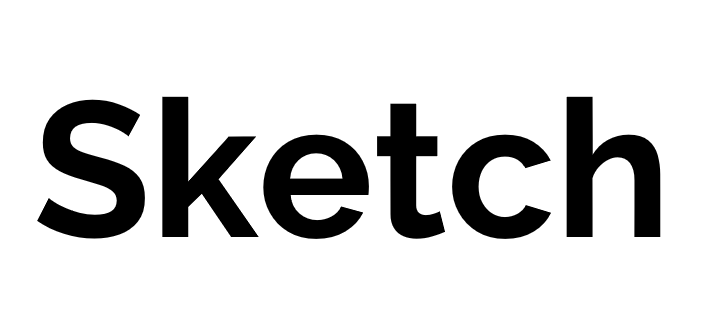 Workshop Worksheet
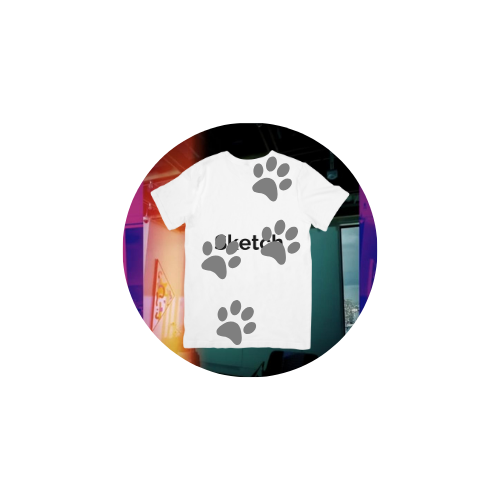 3-min Story by Storyteller
10-min Group Discussion (someone to take notes) moderated by Storyteller
3-min Summary back to Storyteller (read out the notes)
Each Round
Contains…
「Questions」(Don’t have to cover everything!)
Please share personal opinions and situations of your organization(s) 
Given market (society) changes* today, what changes are needed to your business (society)? What types of diverse perspectives/skills/talent are needed and why?（*e.g.: AI, demographics, domestic and global economics, natural and geopolitical risks)
How will you be changing your organization (from silo’d thinking or lack of diversity) to a more inclusive, collaborative & innovative organization?
Round 3
Round 1
Round 2
7
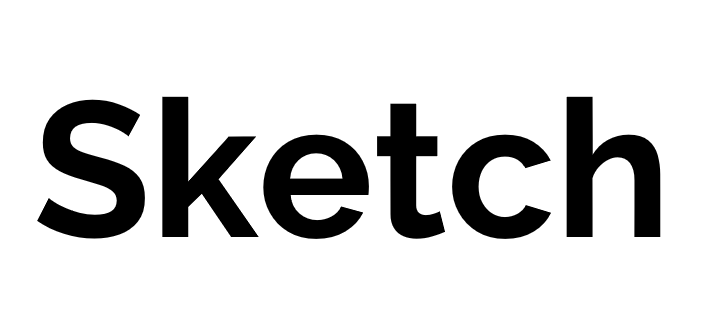 Social Media, please tag

@Sketch - a CXO Discussion Party
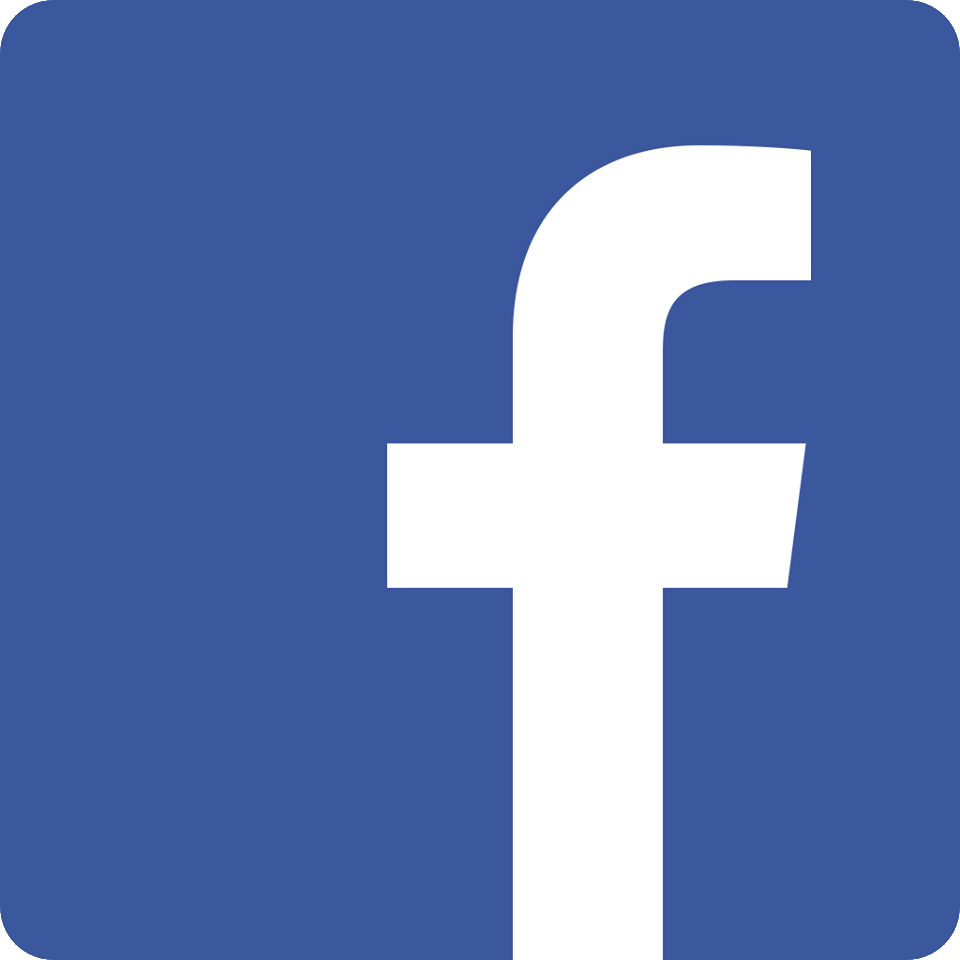 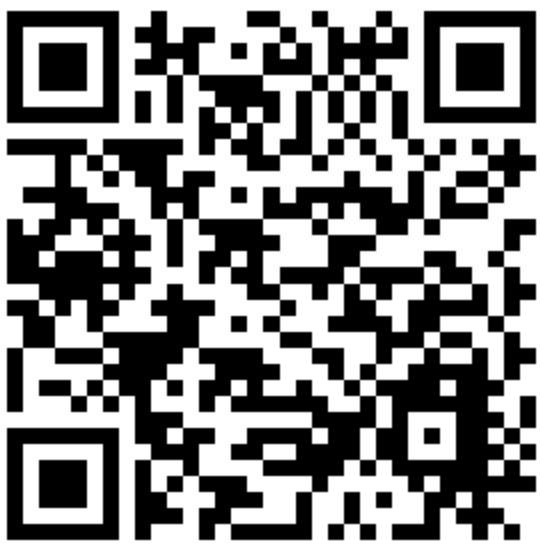 8
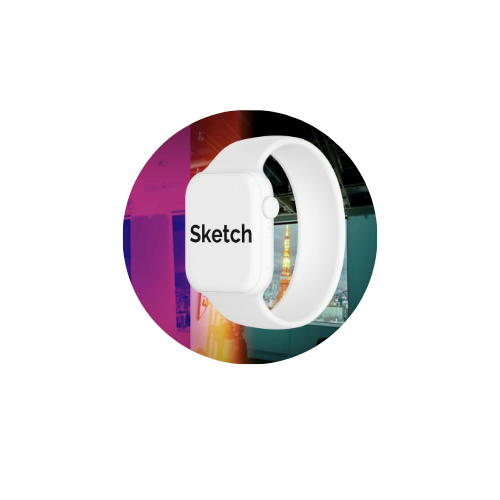 THANK YOU
9